ΑΝΘΡΩΠΟΛΟΓΙΑ ΤΩΝ ΦΥΛΩΝ
Πέρα από την ανθρωπολογία των γυναικών…
Ανδρική και γυναικεία ταυτότητα: μύθοι και στερεότυπα
Ιστορικές αναφορές της παραπάνω σχέσης
Σεξουαλική ταυτότητα, σεξουαλικές επιλογές
Η συμβολή της κοινωνικής ανθρωπολογίας και της εθνογραφίας
Φύση και πολιτισμός
Οι θεωρητικοί άξονες που θα μας απασχολήσουν…
Συμβολική διάσταση της γυναικείας υποτέλειας
Υλική διάσταση της γυναικείας υποτέλειας
Φεμινισμός/Ιστορία και Ανθρωπολογία
Φύλο και πολιτική 
Σώμα, συναίσθημα, το φύλο ως μια σχεσιακή υπό διαμόρφωση επιτέλεση
Η αποδόμηση της σεξουαλικότητας και τα όρια της βιο-πολιτικής /βιο-εξουσίας
Βασικό ερώτημα:
Μπορούμε να μιλάμε για διαπολιτισμικό και αχρονικό προσδιορισμό της «θέσης των γυναικών», της γυναικείας (ή ανδρικής) ταυτότητας, των σεξουαλικών σχέσεων ή ακόμη θεσμών όπως ο γάμος, η οικογένεια ή και συναισθημάτων όπως ο έρωτας;
Η μητριαρχική κοινωνία: δημιούργημα και ιδεολογική κατασκευή του 19ου αιώνα στα πλαίσια της εξελικτικής λογικής (θεωρία σταδίων)!
Η θεωρία της μητριαρχίας: οι αρχαιολογικές ενδείξεις
Η θεωρία συνδέεται με τον Ελβετό Bachofen (1815-1887) που, στο βιβλίο του για το Μητρικό Δίκαιο και στο πλαίσιο μιας εξελικτικής θεωρίας της ανθρωπότητας, βλέπει τη μητριαρχία και την πατριαρχία ως το πέρασμα από την αρχέγονη ύλη στο πνεύμα.
Jochann Jakob Bachofen, Βασιλεία 1815 –1887 Ελβετός κοινωνιολόγος και ιστορικός Καθηγητής του Ρωμαϊκού Δικαίου στη Βασιλεία,
Το έργο του Η μητριαρχία (1861) διατυπώνει την υπόθεση της ύπαρξης ενός πρωτόγονου πολιτισμού, στηριζόμενου στην απόλυτη κυριαρχία της γυναίκας (γυναικοκρατία), που προηγήθηκε της περιόδου της μονογαμίας
Μινωϊκή Κρήτη και Μητέρα Θεά
Ο μύθος των Αμαζόνων: γυναίκες πολεμίστριες από τη μακρινή Σκυθία
Η Ιππολύτη ήταν βασίλισσα των Αμαζόνων και κόρη του θεού Άρη
Ο Ηρακλής πήρε τη Ζώνη της Ιππολύτης ως ένα από τους άθλους του. Ο Θησέας κατά μία παράδοση άρπαξε την ίδια την Ιππολύτη ή την Αντιόπη την ίδια εποχή. Κι όταν ο Θησέας έκανε το γάμο του με τη Φαίδρα η Ιππολύτη οργίσθηκε με την απιστία του και εμφανίσθηκε με ολόκληρη διμοιρία Αμαζόνων απειλώντας να σκοτώσει τους προσκεκλημένους. Επακολούθησε μάχη και η Ιππολύτη σκοτώθηκε
Στις τέχνες και τα γράμματα
Ο Πλάτωνας στην Πολιτεία χρησιμοποίησε το παράδειγμα των μυθικών Αμαζόνων ως επιχείρημα για την συμμετοχή των γυναικών στον στρατό ενώ ο Αριστοφάνης εμπνεύστηκε από αυτές για να γράψει την Λυσιστράτη και τις Εκκλησιάζουσες
Αναφορές στον Όμηρο
Συχνή θεματική στην ελληνο-ρωμαϊκή τέχνη
Ένας μύθος που γοητεύει ακόμη και σήμερα…
Φρίντριχ Ένγκελς
Υλιστική αντίληψη της Ιστορίας και άρωμα εξελικτισμού
Οι κοινωνικοί θεσμοί όπου ζουν οι άνθρωποι μιας ορισμένης ιστορικής εποχής και μιας ορισμένης χώρας, καθορίζονται και από τα δυο μέρη της παραγωγής: από τη βαθμίδα ανάπτυξης, από τη μια μεριά, της εργασίας και, από την άλλη, της οικογένειας. Όσο λιγότερο αναπτυγμένη είναι ακόμα η εργασία, όσο πιο περιορισμένη η ποσότητα των προϊόντων της, επομένως και ο πλούτος της κοινωνίας, τόσο επικρατέστερα φαίνεται να κυριαρχείται η κοινωνική οργάνωση από τους συγγενικούς δεσμούς.
Μέσα σ' αυτή τη διάρθρωση της κοινωνίας που στηρίζεται στους συγγενικούς δεσμούς αναπτύσσεται ωστόσο όλο και περισσότερο η παραγωγικότητα της εργασίας. Μαζί της αναπτύσσονται και η ατομική ιδιοκτησία και η ανταλλαγή, οι διαφορές του πλούτου, η δυνατότητα αξιοποίησης ξένης εργατικής δύναμης και επομένως η βάση για ταξικές αντιθέσεις: καινούργια κοινωνικά στοιχεία, που γενιές ολόκληρες προσπαθούν να προσαρμόσουν το παλιό κοινωνικό καθεστώς στις νέες συνθήκες, ώσπου τελικά το ασυμβίβαστο και των δυο προκαλεί μια πλήρη ανατροπή
Η ΚΑΤΑΓΩΓΗ ΤΗΣ ΟΙΚΟΓΕΝΕΙΑΣ, ΤΗΣ ΑΤΟΜΙΚΗΣ ΙΔΙΟΚΤΗΣΙΑΣ ΚΑΙ ΤΟΥ ΚΡΑΤΟΥΣ, 1884, πρώτη έκδοση
I. Προϊστορικές βαθμίδες πολιτισμού1. Άγρια κατάσταση2. ΒαρβαρότηταII. Η οικογένειαIII. Το γένος των ΙροκέζωνIV. Το ελληνικό γένοςV. Η γένεση του αθηναϊκού κράτουςVI. Γένος και κράτος στη ΡώμηVII. Το γένος στους Κέλτες και τους ΓερμανούςVIII. Η διαμόρφωση του κράτους των ΓερμανώνIX. Βαρβαρότητα και πολιτισμός
Γεωργούδη, Στέλλα 1984 «Ο μύθος της μητριαρχίας: 
    Μια προβληματική θεωρία»,  Δίνη: Φεμινιστικό Περιοδικό 1:21-45
Η κοινωνική ανθρωπολογία αλλάζει τον έμφυλο χάρτη και τις ευρωκεντρικές λογικές…
Οι πρώτες εθνογραφικές αποστολές
Ένας κοινωνικός ανθρωπολόγος ανακαλύπτει μια «άλλη» μορφή οικογένειας……
Bronislaw Malinowski, Σεξουαλικότητα και καταπίεση στην πρωτόγονη κοινωνία
«Είναι γεγονός πως η οικογένεια ΔΕΝ είναι όμοια σε όλες τις ανθρώπινες κοινωνίες… μεγάλες παραλλαγές στη συγκρότηση της οικογένειας… Το ψυχολογικό σύμπλεγμα που αναγνωρίζεται από τη φροϋδική σχολή , το Οιδιπόδειο σύμπλεγμα ανταποκρίνεται βασικά στη δικιά μας πατρογραμμική, άρια οικογένεια με την ενισχυμένη patria potestas, την οποία στηρίζει το Ρωμαϊκό δίκαιο και η χριστιανική ηθική και επιτείνουν οι σύγχρονες οικονομικές συνθήκες της εύπορης αστικής τάξης»
Οιδιπόδειο σύμπλεγμα: τέλη του 19ου αιώνα
Αν η μοίρα του μας συγκινεί, είναι επειδή θα μπορούσε να ήταν και δική μας μοίρα, επειδή το μαντείο έχει επιτάξει πριν από τη γέννησή μας την ίδια κατάρα για μας όπως γι'αυτόν. Για όλους μας ίσως η μοίρα έχει ορίσει να στρέψουμε την πρώτη σεξουαλική μας παρόρμηση προς την μητέρα, μας πείθουν γι'αυτό τα όνειρα μας…
Η σύγχρονη κοινωνία είναι τόσο στηριγμένη στο μοντέλο του άνδρα, που για να μπορέσουμε να βρούμε ένα παράδειγμα μητριαρχικού μοντέλου θα πρέπει να ψάξουμε πολύ!

Αυτό όμως δε σημαίνει πως δε θα το βρούμε, στο περίπου βέβαια… 

Θυμηθείτε: μητρογραμμική, μητροτοπική ομάδα
Μοσούο
Στις παρυφές των Ιμαλαϊων, κατά μήκος της ακτής της λίμνης Λουγκού, η φυλή Μοσούο αποτελεί μια εθνοτική μειονότητα περίπου 40 χιλιάδων ανθρώπων  Οι Μοσούο ζουν σε διευρυμένες οικογένειες σε μεγάλα νοικοκυριά, στην κορυφή των οποίων βρίσκεται μια γυναίκα- αρχηγός. Η γενεαλογία αφορά τη γυναικεία πλευρά της οικογένειας, ενώ η ιδιοκτησία μεταφέρεται από μητέρα σε μητέρα. Τα παιδιά μεγαλώνουν στα νοικοκυριά των μητέρων τους και παίρνουν τα ονόματά τους από εκείνες
Μινανγκαμπάου
Με περίπου τέσσερα εκατομμύρια ανθρώπους, η Μινανγκαμπάου, στη Δυτική Σουμάτρα της Ινδονησίας αποτελεί τη μεγαλύτερη γνωστή κοινωνία όπου οι γυναίκες είναι λιγότερο «αόρατες». Μαζί με τον νόμο της φυλής ο οποίος προστάζει όλα τα περιουσιακά στοιχεία να ανήκουν και να μεταφέρονται από τη μάνα στην κόρη, η φυλή πιστεύει ότι η μητέρα είναι το πιο σημαντικό πρόσωπο της κοινωνίας
Ακάν
Οι άνθρωποι της Ακάν αποτελούν την πλειοψηφία στη Γκάνα, όπου κατοικούν κατά κύριο λόγο. Η κληρονομία και η ενασχόληση με την πολιτική είναι θέματα γυναικεία. Πολλοί ηγέτες της φυλής είναι γυναίκες, όμως και οι άνδρες έχουν κάποιες ηγετικές θέσεις μέσα στην κοινωνία. Οι κληρονομικοί αυτοί ρόλοι έχουν «περάσει» μητρογραμμικά – δηλαδή από τις μητέρες και τις αδερφές των ανδρών
Μπριμπρί
Πρόκειται για μια μικρή αυτόχθονη ομάδα περίπου 13 χιλιάδων ανθρώπων, οι οποίοι ζουν σε καταφύγια στην επαρχία Λιμόν της Κόστα Ρίκα. Οι Μπριμπρί είναι οργανωμένοι σε φυλές. Η κάθε φυλή αποτελείται από μια διευρυμένη οικογένεια και «διοικείται» από τις μητέρες και τις γυναίκες. Οι γυναίκες μάλιστα είναι οι μόνες που σύμφωνα με την παράδοση μπορούν να κληρονομήσουν γη, ενώ παράλληλα έχουν προικιστεί με το δικαίωμα να ετοιμάζουν το κακάο το οποίο χρησιμοποιείται στις ιερές τελετουργίες
Ναγκοβίσι: ‘Ελα να φροντίσουμε τον κήπο μας και θα σε αγαπώ για πάντα!
Ζουν στη Νότια Μπουγκενβίλ, ένα νησάκι δυτικά της Νέας Γουινέας, και είναι χωρισμένοι σε δύο μητρογραμμικές ομάδες, οι οποίες με τη σειρά τους χωρίζονται σε μητρογραμμικές φυλές. Οι γυναίκες Ναγκοβίσι έχουν ηγετικές θέσεις στις φυλές αυτές, καθώς επίσης και στις τελετές και ασχολούνται μόνες τους με τη γη που τους ανήκει. Σε περίπτωση του γάμου, η γυναίκα Ναγκοβίσι θεωρεί την κηπουρική θεμελιώδη, κοινή, συντροφική ενασχόληση
Ελληνική παραδοσιακή κοινωνία, γυναικεία στερεότυπα & γυναίκες που παίρνουν την τύχη στα χέρια τους
Ζούσε μια φορά σε ένα χωριό της Μάνης ένα αντρόγυνο με τέσσερις κόρες. Η πιο μικρή, Ερατώ ή Ταρώ τη λέγαν, καλόκαραδη και όμορφη, μισούσε ένα πράγμα: τα προξενιά. Είχε δει τις αδερφές της να παντρεύονται με προξενιό άντρες που δεν ήθελαν και δεν ήθελε να ακούει γι’ αυτά. Η πρώτη πήρε έναν γέρο κτηματία που όταν τον παντρευόταν έκλαιγε. Η δεύτερη πήρε έναν μπεκρή και χαρτοπαίχτη που την πήρε μακριά. Η τρίτη έναν κακότροπο κι αγροίκο ράφτη. Κι όταν προξένεψαν στην Ταρώ έναν πλούσιο καραβανάρη, εκείνη έπεσε του θανατά. Και κάπως έτσι τη γλίτωσε.
     Ο καιρός περνά κι όλα τα γυρνά. Η Ταρώ ένιωθε μόνη, ήθελε να αγαπήσει και να αγαπηθεί. “Θέλω να παντρευτώ”, είπε στους γονείς της. “Αποφάσισα όμως να πλάσω τον άντρα μου όπως τον πεθυμά η καρδιά μου” και τους ζήτησε υλικά για ζύμωμα. Μέρες και νύχτες ζύμωνε η Ταρώ κι ένα πρωινό όλα ήταν έτοιμα και το παλικάρι της καρδιάς της πιο έτοιμο. “Σ’ αγαπώ” του ψιθύρισε και εκείνος ζωντάνεψε μα δε μπορούσε να πει το όνομά του γιατί θα εξαφανιζόταν. “Ζαχαροζυμωμένο να με λες”, της παρήγγειλε.
Τί σημαίνει να είσαι άνδρας? Τι γυναίκα?
Η εμπειρία του/της Γιαν Μόρις (στο βιβλίο του Giddens, Κοινωνιολογία)
Φύση /βιολογία VS Πολιτισμός
Η εκμάθηση της κοινωνικής συμπεριφοράς, κοινωνικοί ρόλοι και στερεότυπα
Αρρενωπότητα/ θηλυκότητα, ενδεδειγμένες ανδρικές και γυναικείες συμπεριφορές…
G. H. Mead & Σχολή σου Σικάγο: Κοινωνικοποίηση, μίμηση και ομαδικό παιχνίδι
G. H Mead, φιλόσοφος & κοινωνιολόγος (1863-1931)
Mind, Self and Society, 1934
Σταδιακή συγκρότηση του Εαυτού
Διαφοροποίηση του Εγώ από το Εμένα, έννοια του Κοινωνικού Εαυτού
Οργανωμένα παιχνίδια: συμμετοχή, εμπέδωση αφηρημένων εννοιών, ηθικοί κανόνες
Ανάληψη του ρόλου ενός άλλου, έννοια του γενικευμένου άλλου, παιχνίδι
Η πολιτικοποίηση του πολιτισμού
Ανάδειξη του πολιτικού χαρακτήρα του πολιτισμού και των πολιτισμικών διαδικασιών και η συνακόλουθη πολιτικοποίηση της έννοιας του πολιτισμού (κάτι άλλωστε που είχε τονίσει ο Φουκώ)
    Ο δυτικός πολιτισμός από την Αναγέννηση και μετά φυσικοποίησε την εξουσία. Κριτική της επιστημονικής αλήθειας, των βιοπολιτικών, του διαφωτισμένου, «ορθού» λόγου. 
    Ιστορία της σεξουαλικότητας
Antony Giddens
Μαθαίνοντας την έμφυλη συμπεριφορά
Στερεοτυπικές αντιλήψεις
Σεξισμός και αναπαραγωγή στερεοτύπων
Παιδικά βιβλία, τηλεόραση, έμφυλοι ψηφιακοί κόσμοι
«Ρευστή αγάπη» & πλαστικοί έρωτες
Power of love
Bachelor
Battle of the couples

Και άλλα τινά ή περί έρωτος και άλλων δαιμονίων…
«... Από τους αργόσυρτους αιώνες, όπου η ιστορία της σεξουαλικότητας θα έπρεπε να διαβαστεί πριν απ' όλα ως το χρονικό μιας εξέχουσας καταστολής, έχουμε άραγε λυτρωθεί; Ελάχιστα, μας απαντούν και σήμερα ακόμα. .. Μας εξηγούν ότι, αν όντως η καταστολή υπήρξε, από την κλασική εποχή κι εδώ, ο θεμελιακός τρόπος σύνδεσης ανάμεσα στην εξουσία, στη γνώση και στη σεξουαλικότητα, τότε δεν μπορούμε να λυτρωθούμε απ' αυτήν παρά μ' ένα πολύ υψηλό αντίτιμο: θα χρειαζόταν, ούτε λίγο ούτε πολύ, η παράβαση των νόμων, η άρση των απαγορεύσεων, η εισβολή του λόγου, η αποκατάσταση της ηδονής στην πραγματική ζωή και μια ολότελα νέα διάταξη των μηχανισμών της εξουσίας…»M. Foucault
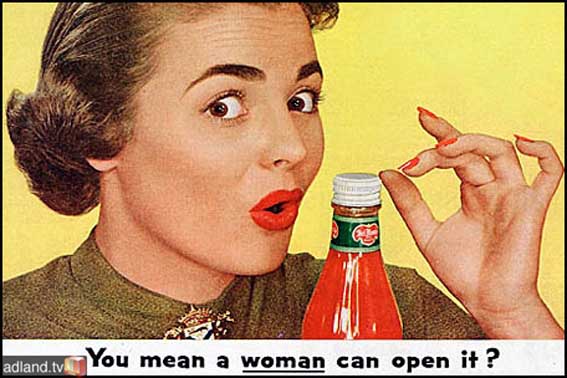 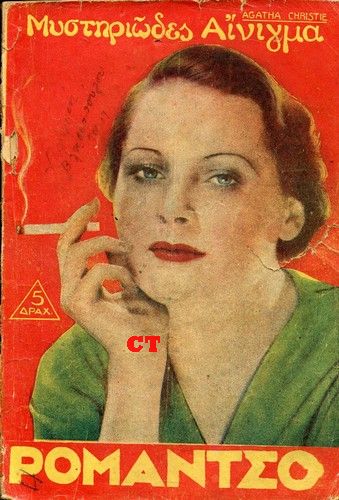 Giddens: «Οι δυσκολίες μιας μη σεξιστικής ανατροφής»: παίζοντας με ρόλους και όρια…
Για να γίνει το γυναικείο σώμα «όπως πρέπει…»
Ετεροτοπικές ευτυχίες, έμφυλοι ρόλοι υπό κατανάλωση και αναπαραγωγή στερεοτύπων…
Για την ιστορία των διεκδικήσεων των δικαιωμάτων της γυναίκας…
Ιστορία του
    φεμινιστικού κινήματος

Ιστορία της σχέσης φεμινισμού και ανθρωπολογίας
Ο φεμινισμός ως κοινωνικό κίνημα, ως πολιτικός ακτιβισμός. Ως φιλοσοφικό κίνημα και επιστημονικό πεδίο

Ο φεμινισμός πρώτου, δεύτερου και τρίτου κύματος

Ο φεμινισμός συνομιλεί με την ανθρωπολογία ιδιαίτερα μετά τον Δεύτερο Παγκόσμιο Πόλεμο
Συχνά οι απαρχές του φεμινισμού ανιχνεύονται στο βιβλίο Διεκδίκηση των Δικαιωμάτων της Γυναίκας (1792) της Mary Wollstonecraft, 1759–1797, το οποίο έγραψε σε απάντηση προς το βιβλίο του Thomas Paine, 1737–1809 Τα Δικαιώματα του Ανθρώπου [Άντρα]

Στόχος της ήταν να εγείρει τις συνειδήσεις και να εμπνεύσει τις γυναίκες να αναζητήσουν ίσα δικαιώματα με τους άντρες, ειδικότερα το δικαίωμα της ψήφου μέσω του κινήματος των Σουφραζετών και το δικαίωμα στην εκπαίδευση
Μαίρη Γουλστοουνκραφτ: 
   Μια διανοήτρια του Διαφωτισμού  
    Στο βιβλίο της αναπτύσσει την ρηξικέλευθη για την εποχή της άποψη ότι τόσο οι άνδρες όσο και οι γυναίκες θα πρέπει να αντιμετωπίζονται ως λογικά όντα, και υποστηρίζει ότι το θεμέλιο της κοινωνίας θα πρέπει να είναι ο ορθός λόγος. Κυρίως πάλεψε για το δικαίωμα των γυναικών στην εκπαίδευση και το δικαίωμά τους στον δημόσιο λόγο
Φεμινισμός πρώτου κύματος: τέλη 19ου αρχές 20ου αιώνα
Ο φεμινισμός ως όρος και ως κίνημα τοποθετείται στο 19ο αι. με τα μαζικά κινήματα γυναικών στις ΗΠΑ και τη Μεγάλη Βρετανία για αστικά και πολιτικά δικαιώματα (ψήφος, διαζύγιο, περιουσία κτλ.), όπως και για το δικαίωμα στην εκπαίδευση
Το 1848 οργανώνεται στο Seneca Falls των ΗΠΑ, ένα μικρό χωριό στην πολιτεία της Ν. Υόρκης, το πρώτο συνέδριο γυναικών. Ένα απόσπασμα από την ιδρυτική διακήρυξη: 
     Θεωρούμε τις ακόλουθες αλήθειες αυτονόητες: ότι όλοι οι άνδρες και οι γυναίκες έχουν δημιουργηθεί ίσοι· ότι ο Δημιουργός τους τούς έχει κληροδοτήσει ορισμένα απαράβατα δικαιώματα· ότι ανάμεσα σε αυτά τα δικαιώματα είναι η ζωή, η ελευθερία και η επιδίωξη της ευτυχίας· ότι η εξασφάλιση αυτών των δικαιωμάτων είναι ο λόγος για τον οποίο θεσμοθετούνται κυβερνήσεις, των οποίων η δίκαια εξουσία απορρέει από τη συναίνεση των κυβερνωμένων. [...] Αν μια μακρά σειρά από κακοποιήσεις και καταχρήσεις αποκαλύψει ότι η κυβέρνηση σχεδιάζει να επιβάλει απόλυτη δεσποτεία, είναι καθήκον [των κυβερνωμένων] να ρίξουν αυτή την κυβέρνηση και να εξασφαλίσουν νέους φύλακες για τη μελλοντική τους ασφάλεια. Με τέτοιον τρόπο και επί μακρόν έχουν υποφέρει οι γυναίκες κάτω από την κρατούσα μορφή διακυβέρνησης και τέτοιου τύπου είναι η αναγκαιότητα που επιβάλλει στις γυναίκες να απαιτήσουν την ισότιμη θέση την οποία δικαιούνται.
1ο κύμα: 19ος - 20ος : μεγάλες πολιτικές και κοινωνικές επαναστάσεις 
  
    Αμερικανική 1776 
    Γαλλική 1789 
    Κίνημα Κατάργησης της Δουλείας 1790-1863 
    Διαφωτισμός, 17os-18os αι. Η περίπτωση του Νεοελληνικού Διαφωτισμού
Το κίνημα των σουφραζέτων (suffrage movement) στις ΗΠΑ (δικαίωμα ψήφου το 1919) και στη Μεγάλη Βρετανία (δικαίωμα ψήφου το 1918, 1928)

Οι σουφραζέτες μιλούν δημόσια και διαδηλώνουν για το δικαίωμα στην ψήφο και έρχονται πολλές φορές σε σύγκρουση με την αστυνομία από την οποία κακοποιούνται, συλλαμβάνονται, φυλακίζονται
Φεμινισμός δεύτερου κύματος: δεκαετία του 1960
Το φεμινιστικό κίνημα δεύτερου κύματος ενδιαφέρθηκε βασικά με θέματα όπως η οικονομική ισότητα μεταξύ των φύλων και η ενασχόληση με τα δικαιώματα γυναικείων μειονοτήτων παρά με απόλυτα δικαιώματα όπως το δικαίωμα ψήφου, όπως είχε κάνει ο φεμινισμός πρώτου κύματος.
2ο κύμα: 1960 - 1980 : κινήματα ταυτότητας & δικαιωμάτων / Μαρξισμός, Υπαρξισμός, Ψυχανάλυση 

Το δεύτερο φεμινιστικό κίνημα συγκροτήθηκε γύρω από την ιδέα της «γυναικείας αλληλεγγύης» και εστίασε σε ζητήματα που αφορούν την αναπαραγωγή και τη σεξουαλικότητα.
Σιμόν ντε Μπωβουάρ (Simone de Beauvoir) (1908-1986)
Ήταν φιλόσοφος, έγραψε μυθιστορήματα, δοκίμια, βιογραφίες και μονογραφίες. Έργο κλειδί είναι το περίφημο βιβλίο της Το δεύτερο φύλο (1949), στο οποίο διατύπωσε τη διάσημη θέση ότι «Δεν γεννιέσαι γυναίκα, αλλά γίνεσαι». Έτσι βάζει τις βάσεις για τη θεωρία της κοινωνικής κατασκευής του φύλου. Η φεμινιστική θεωρία από το 1970 και έπειτα στηρίζεται στη διαπίστωση ότι η έμφυλη ταυτότητα, δηλαδή ο τρόπος με τον οποίο βιώνουμε το φύλο μας, δεν απορρέει από τη «φύση μας» και τη βιολογία αλλά είναι κοινωνικά και ιστορικά προσδιορισμένη. Η φεμινιστική θεωρία σε αυτό το πλαίσιο είναι, δηλαδή, αντι- ουσιοκρατική
«Δεν γεννιόμαστε γυναίκες, γινόμαστε. Καμιά βιολογική, ψυχική ή οικονομική μοίρα δεν καθορίζει τη μορφή που παίρνει στους κόλπους της κοινωνίας το θηλυκού γένους ανθρώπινο ον: αυτό το μεταξύ αρσενικού και ευνούχου πλάσμα που χαρακτηρίζουμε θηλυκό διαμορφώνεται από το σύνολο του πολιτισμού»
Ημερολόγιο μιας καθωσπρέπει κόρης…
Ήταν ντροπή να δίνω σημασία στα στολίδια και να κοιτάζομαι με τις ώρες στον καθρέφτη, πάντως όποτε μου το επέτρεπαν οι περιστάσεις, παρατηρούσα το είδωλο μου με ικανοποίηση. … Άρχισα να ενδιαφέρομαι για τη μελλοντική μου εικόνα. Εκτός από τα σοβαρά βιβλία και τα περιπετειώδη μυθιστορήματα που δανειζόμουν από το σπουδαστήριο, διάβαζα επίσης και τα μυθιστορήματα με τα οποία είχε γαλουχηθεί η μητέρα μου στην εφηβεία της….Ήταν όμως κι ένα βιβλίο όπου πίστεψα ότι ανακάλυψα τον εαυτό μου και τη μοίρα μου. ήταν το “Μικρές Κυρίες” της Λουίζας Άλκοτ. Οι μικρές κυρίες ήταν διαμαρτυρόμενες, ο πατέρας τους ήταν πάστορας κι η μητέρα τους τους έδινε να διαβάσουν κάθε βράδυ στο κρεβάτι την “Πορεία του προσκυνητή”. ..Ταυτίστηκα απόλυτα με την Τζο την διανοούμενη. Απότομη, κοκαλιάρα, η Τζο διάβαζε σκαρφαλωμένη στα δέντρα. Ήταν ένα πραγματικό αγριοκόριτσο και με ξεπερνούσε σε τόλμη. Είχαμε την ίδια αντιπάθεια για το ράψιμο και το νοικοκυριό και την ίδια αγάπη για το διάβασμα. Επιπλέον, ασχολιόταν με το γράψιμο, για να τη μιμηθώ επανασυνδέθηκα με το παρελθόν μου κι έγραψα δυο τρεις νουβέλες…
Ζευγάρι με τον υπαρξιστή φιλόσοφο Σαρτρ
Το 1960 προσκλήθηκαν στην Κούβα του Κάστρο. Το 1962, η Μπωβουάρ μίλησε ανοιχτά ενάντια στην κακοποίηση μιας αλγερινής από τις γαλλικές δυνάμεις κατοχής. Το 1967 ταξίδεψε στη φλεγόμενη Μέση Ανατολή. Κατόπιν, με ορμητήριο το περίφημο παρισινό καφέ Les Deux Magots, πρωτοστάτησε στις φοιτητικές κινητοποιήσεις του Μάη του 1968.
Στη δεκαετία του ’70, η Μπωβουάρ συμμετείχε σε διαδηλώσεις για το δικαίωμα στη νόμιμη έκτρωση και υπέγραψε το διάσημο κείμενο των 342 επώνυμων γυναικών που δήλωναν ότι είχαν καταφύγει σε παράνομη έκτρωση. Προώθησε όσο λίγες γυναίκες την υπόθεση των δικαιωμάτων των γυναικών. Οι Γαλλίδες χρειάστηκε να αγωνιστούν μέχρι το 1975 για να κατακτήσουν το δικαίωμα στη νόμιμη άμβλωση. Πέθανε στις 14 Απριλίου του 1986, έξι χρόνια μετά το θάνατο του Σαρτρ, σε ηλικία 78 ετών.
Όπως γράφει η Αθηνά Αθανασίου, στην «Εισαγωγή» της στο Φεμινιστική θεωρία και πολιτισμική κριτική, Νήσος 2006, σ.19: 

    «Στο πλαίσιο του πατριαρχικού συστήματος φύλου, η ανδρική ιδιότητα αυτοαναγνωρίζεται ως συνώνυμη και υποδειγματική της ανθρώπινης ιδιότητας, ενώ οι γυναίκες ετεροπροσδιορίζονται ως δευτερεύουσα περίπτωση και απαξιωμένη ετερότητα, ως το «δεύτερο φύλο», που χαρακτηρίζεται από έλλειψη και ορίζεται ως έλλειψη, που δεν του αναγνωρίζεται το δικαίωμα της υποκειμενικότητας. Η αποκάλυψη και η ανατροπή των διαδικασιών και των μηχανισμών «ετεροποίησης» των γυναικών, [...] είναι το κεντρικό διακύβευμα της θεωρίας της Μπωβουάρ»
Φεμινισμός τρίτου κύματος: δεκ. 1980-1990
Το τρίτο κύμα Φεμινισμού είναι το φεμινιστικό κίνημα που εμφανίστηκε στα μέσα της δεκαετίας του ’90. Στηρίχθηκε στις νίκες των προηγούμενων δυο κυμάτων του φεμινισμού, αν και άσκησε κριτική σε διάφορες πτυχές τους και επεδίωξε την ολοκλήρωση των όσων έβλεπε ως ημιτελών προσπαθειών για επίτευξη των στόχων του Φεμινισμού

Τα κύρια θέματα με τα οποία ασχολείται ο σύγχρονος Φεμινισμός τρίτου κύματος, είναι η βία σχετιζόμενη με το φύλο (πχ βιασμός, παρενόχληση, οικογενειακή βία, σεξουαλικός τουρισμός), τα δικαιώματα αναπαραγωγής, θέματα σεξουαλικής απελευθέρωσης, δικαιώματα διαφυλετικών, υποστήριξη μονογονεϊκών οικογενειών κ.α.
3ο κύμα: 1980 – σήμερα: κινήματα διαφορετικότητας, 

πολυπολιτισμικότητα, παγκοσμιοποίηση Μεταδομισμός – Μεταμοντερνισμός
Θίγει τόσο την πολιτική ηγεμονία των λευκών, δυτικών, αστών γυναικών, όσο και την ουσιοκρατική αντίληψη της γυναικείας ταυτότητας και της θηλυκότητας που χαρακτηρίζει τις προηγούμενες δεκαετίες.  
    
    Προκρίνει μια προσέγγιση του φύλου και της σεξουαλικότητας που αντιλαμβάνεται τις ταυτότητες ως κατακερματισμένες, πολλαπλές, ασταθείς και ρευστές, επιτελεστικές, γλωσσικά κωδικοποιημένες και όχι έμφυτα ή κοινωνικά δοσμένες (βιολογικές και κοινωνικός ντετερμινισμός)
Δίνει έμφαση στο σώμα και στη σεξουαλικότητα ως στοιχεία της υποκειμενικότητας, που το 2ο κύμα είχε παραμερίσει ως τόπους της γυναικείας καταπίεσης.  Η εξάπλωσή του επεκτείνεται σε χώρες εκτός της Δύσης, του λεγόμενου Τρίτου ή Αναπτυσσόμενου Κόσμου (ή, όπως αναφέρεται σήμερα του ‘Παγκόσμιου Νότου’). Από τη δεκαετία του 90 και μετά, παρατηρείται ένας πολλαπλασιασμός και κατακερματισμός των γυναικείων κινημάτων, διεκδικήσεων και πρωτοβουλιών, και των λόγων που αναπτύσσουν.
Ελλάδα, η ιστορίες «αφύπνισης» των γυναικών
Στο τέλος του 19ου αιώνα και στις αρχές του 20ου εμφανίζεται το ελληνικό γυναικείο κίνημα, και όπως σε όλες τις χώρες της Ευρώπης επικεντρώνεται κατ ́ αρχήν στο δικαίωμα των γυναικών στη μόρφωση. 
   Οι πρώτες ελληνίδες φεμινίστριες είναι δασκάλες.
Καλλιρόη Παρρέν (1861-1940)
Γεννήθηκε στο Ρέθυμνο και μεγάλωσε στον Πειραιά, όπου και φοίτησε στη Γαλλική Σχολή των Καλογραιών. Το 1878 παίρνει το πτυχίο της δασκάλας από το Αρσάκειο και στη συνέχεια αναλαμβάνει τη διεύθυνση του ελληνικού Παρθεναγωγείου στην Οδησσό, όπου και συναντά τον κατοπινό σύζυγό της Ιωάννη Παρρέν (από Γάλλο-Άγγλους γονείς), ο οποίος είναι ο ιδρυτής του Αθηναϊκού Πρακτορείου Ειδήσεων.  Ήταν συγγραφέας, δημοσιογράφος και εκδότρια.
Το 1888 άρχισε να εκδίδει την εβδομαδιαία εφημερίδα Εφημερίς των Κυριών, που συντάσσονταν αποκλειστικά από γυναίκες και απευθυνόταν σε γυναίκες κυρίως της Αθήνας και του Πειραιά. Στόχος της εφημερίδας ήταν να εισάγει και στην Ελλάδα τους φεμινιστικούς προβληματισμούς που ήδη απασχολούσαν τις γυναίκες των δυτικοευρωπαϊκών κρατών και να αφυπνίσει τις συνειδήσεις των γυναικών της τότε εποχής
Το 1893 αντιπροσώπευσε τις Ελληνίδες στο Διεθνές φεμινιστικό συνέδριο του Σικάγου και όταν επέστρεψε μετά την επιστροφή ίδρυσε την "Ένωση υπέρ της Χειραφετήσεως των Γυναικών». Το 1911 δημιούργησε το «Λύκειον των Ελληνίδων», το οποίο ξεκίνησε κατά την περίοδο των Βαλκανικών Πολέμων την καταγραφή, διδασκαλία και παρουσίαση παραδοσιακών χορών, ενώ η δράση του συνεχίζεται μέχρι και σήμερα. Μετά από δικά της διαβήματα, η κυβέρνηση Θ. Δηλιγιάννη επέτρεψε τη φοίτηση των γυναικών στο Πανεπιστήμιο και το Πολυτεχνείο
Ελένη Βαρίκα, Η εξέγερση των κυριών, 1987
Μια καθόλα ταξική «αφύπνιση»
Το δικαίωμα του «εκλέγειν» για τις γυναίκες στην Ελλάδα θεσπίστηκε μόλις το 1930 αλλά  δεν αφορούσε όλες τις ελληνίδες. Μπορούσαν να ψηφίσουν μόνον όσες είχαν κλείσει τα 30 τους χρόνια και είχαν τελειώσει τουλάχιστον το Δημοτικό. Η πρώτη φορά που οι Ελληνίδες άσκησαν το εκλογικό τους δικαίωμα ήταν στις δημοτικές εκλογές της 11ης Φεβρουαρίου 1934. Στους εκλογικούς καταλόγους της Αθήνας γράφτηκαν μόλις 2.655 κυρίες, από τις οποίες ψήφισαν τελικά μόνο 439.
Το γυναικείο κίνημα πέτυχε τη μεγαλύτερη νίκη του, όταν στο Σύνταγμα του 1975 καθιερώθηκε η αρχή της ισότητας των δυο φύλων
Η δεκαετία του 1960: Τομή
Η δεκ. 60 περίοδος πολιτικών αναζητήσεων, μαζικών κινητοποιήσεων και θεωρητικών προβληματισμών (Σκουτέρη-Διδασκάλου, 1979, «Η ανθρωπολογία σε κρίση: Σημεία καμπής και θεωρητικά αδιέξοδα»). Κατά τη δεκ. του 60 το δεύτερο κύμα του φεμινιστικού κινήματος. Οι φεμινίστριες συνομιλούν με την ανθρωπολογία, επιστήμη ήδη υποψιασμένη για τις ανισότητες…
Νέες κατευθύνσεις και προσανατολισμοί
Το τέλος των συμπαγών θεωρητικών μοντέλων, των μεγάλων θεωριών και της ιστορίας. Ο Β Παγκόσμιος πόλεμος, το τέλος της αυθεντίας και της αντικειμενικότητας της επιστημονικής γνώσης! Το τέλος των καθολικών και οικουμενικών σχημάτων
F. Fukuyama: «Το τέλος της Ιστορίας» (“It’s the end of the world as we know it…”)
Ανάδειξη νέων παραμέτρων, νέων αναλυτικών κατηγοριών: χρόνου, τόπου
Πιθανοί αλληλοσυσχετισμοί
Οι φεμινίστριες, οι ζυμώσεις:

    Το φύλο δεν μπορεί να ειδωθεί ως μια καθαρή ή μοναδική επιρροή και η έμφυλη υποκειμενικότητα δεν μπορεί να κατανοηθεί με επαρκή τρόπο παρά μόνο ως ένα στοιχείο σύνθετων αλληλοσυσχετισμών με άλλα συστήματα ταυτοποίησης και ιεραρχίας (τάξη, εθνική, εθνοτική, θρησκευτική ταυτότητα)
Το έργο της ανθρωπολογίας
Το έργο της ανθρωπολογίας προσθέτει στην παραδοσιακή μελέτη του πλούτου και της ποικιλομορφίας των ανθρώπινων τρόπων ζωής, το καθήκον της «να εκθέτει, να αναλύει και να επικρίνει την ανθρώπινη ανισότητα και κυριαρχία», να διερευνά την υποτέλεια, την αποδυνάμωση των υποκειμένων (disempowerment), καθώς και την αντίσταση που δημιουργούν το φύλο, η ηλικία, η φυλή, η εθνότητα, η εθνικότητα, η θρησκεία, η κοινωνικο-οικονομική τάξη, ή κάστα και άλλα αναγνωρισμένα ή μη γνωρίσματα. Να αναλύει τις επιστημονικές, όσο και τις κοινωνικές και υλικές διαστάσεις της ανισότητας δείχνοντας πως συγκεκριμενοποιείται και αναπαράγεται από τις διάφορες μορφές γνώσης, λόγου και αναπαράστασης.
Προς μια ανθρωπολογία των γυναικών: 1970-1980
Συγκροτήθηκε τη δεκ. του 70 ως ρεύμα κριτικό προς την ανθρωπολογία. Έντονα επηρεασμένη από τη φεμινιστική κριτική υιοθέτησε τα εξής ερωτήματα:
Είναι η υποτέλεια των γυναικών οικουμενική;
Σχετίζεται με βιολογικούς παράγοντες, είναι συνεπώς «φυσική»;
Ποιες είναι οι διαφορές μεταξύ ανδρών και γυναικών και πως διαμορφώνονται οι μεταξύ τους σχέσεις;  
Έργο σταθμός: Rosaldo and Lamphere (eds), 1974, Woman, Culture and Society
Ξαναδιαβάζοντας την ανθρωπολογία…
Η ανθρωπολογία ως ανδροκρατούμενη, ανδροκεντρική επιστήμη: A. Weiner ,1976, Women of Value, Men of Renoun: new perspectives  on Trobriand Exchange: 

   «Η περιγραφή του Μαλινόφσκι ήταν παραπλανητική καθώς αποσιώπησε και υποβάθμισε τις γυναικείες δραστηριότητες και εξίσωσε την κοινωνία και τον πολιτισμό των νησιωτών με τους άνδρες και τις δραστηριότητές τους…»
Γυναικείες φωνές?
Αίτημα η αποκατάσταση της φωνής των γυναικών στα εθνογραφικά κείμενα:

    Οι γυναίκες ήταν απούσες ως υποκείμενα ή άφωνες (muted group, E & S. Ardener, 1975, 1972)
Από τις γυναίκες στο φύλο… η συγκρότηση του «κοινωνικού φύλου» ως βασικής σχεσιακής, αναλυτικής κατηγορίας.
Το ενδιαφέρον εστιάζεται στις σχέσεις ανδρών γυναικών και συνεπώς τοποθετεί στην εικόνα και τους άνδρες.

Προς το τέλος του 80: οι άνδρες και οι γυναίκες δεν είναι φυσικές κατηγορίες αλλά αποτελούν προϊόντα κοινωνικών, πολιτισμικών και ιστορικών διαδικασιών. Η διαπίστωση αυτή οδήγησε στην αποσύνδεση των βιολογικών δεδομένων του φύλου (sex) από τις κοινωνικές και πολιτισμικές σημασιοδοτήσεις τους, από το κοινωνικό φύλο (gender).
Δύο διακριτές προσεγγίσεις:
α) Συμβολικές προσεγγίσεις που θεωρούν το φύλο πολιτισμική και κοινωνική κατασκευή

β)Μαρξιστικές προσεγγίσεις που θεωρούν το φύλο «κοινωνική σχέση» και εξετάζουν την αναπαραγωγή ιδεολογιών και στερεοτύπων μέσα από υλικές συνθήκες
1980 εως σήμερα… πλήθος αναθεωρήσεων…
Από την έννοια της ταυτότητας στην έννοια της διαφοράς
Έργο σταθμός: M. Strathern, 1988,The Gender of the Gift 
Abu- Lughod, 1986, Veiled Sentiments: Honor and Poetry in a Bedouin Society. Νεωτερικότητες, φύλο/φεμινισμός, Ισλάμ/Ισλαμισμός
Συναίσθημα, σώμα (αποφυσικοποιείται και αποδομείται η έννοια του σώματος και η σεξουαλικότητα)
Μελέτες του ανδρισμού στους Παπούα στη φυλή Sambia, Ν. Γουινέα
Gilbert Herdt (1981), The Guardians of the Flutes. Idioms of Masculinity
    Για την τελετή μύησης των αγοριών: η μύηση στον ανδρισμό μέσα από θεσμοποιημένες, τελετουργικές, «ομοφυλοφιλικές» πρακτικές. 
   Πρακτικές αντιφατικές και α-λογες για το δυτικό βλέμμα… Τελετουργικά ανδρικής μύησης, τελετουργικά πεολειχίας.
Θυμάστε τον Γάλλο εθνολόγο?
Κοινωνία = επικοινωνία 
(μέσω μηνυμάτων, μέσω αγαθών και μέσω γυναικών)

Κομβικός ο ρόλος των Κοινωνικοποιημένων σεξουαλικών σχέσεων και της κοινωνικοποιημένης συγγένειας
Claude Levi-StraussΗ ανθρωπολογία και τα προβλήματα του σύγχρονου κόσμου (τεχνητή αναπαραγωγή: παρθένες γυναίκες και ομοφυλόφιλα ζευγάρια)
Αναπαραγωγή: φυσική, υπακούει αποκλειστικά σε βιολογικούς, θεϊκούς νόμους και ηθικές επιταγές;
Μελέτες περίπτωσης: στην Αφρική, στη φυλή Σάμο της Μπουρκίνα Φάσο, στους Ινδιάνους Τούπι-Κουαχίμπ της Βραζιλίας, στη φυλή Νούερ στην Αφρική κα.
Η ανθρωπολογία φανερώνει αυτό που εμείς θεωρούμε «φυσιολογικό» βασισμένο στην τάξη των πραγμάτων, περιορίζεται σε καταναγκασμούς και συνήθειες που είναι ίδιον της δικής μας κουλτούρας. Μας βοηθά επομένως να απαλλαγούμε από τις παρωπίδες μας, να καταλάβουμε πως και γιατί άλλες κοινωνίες μπορούν να θεωρούν απλές και αυτονόητες συνήθειες οι οποίες σε εμάς φαίνονται αδιανόητες ή ακόμη και σκανδαλώδεις…
Στους πολύ ανυπόμονους νομομαθείς και ηθικολόγους οι ανθρωπολόγοι δίνουν απλόχερα συμβουλές ελευθεροφροσύνης αλλά και σύνεσης. Εξηγούν ότι ακόμη και εκείνες οι πρακτικές που σοκάρουν την πλειοψηφία της κοινής γνώμης –υποβοηθούμενη αναπαραγωγή στην υπηρεσία παρθένων, άγαμων, χήρων γυναικών ή ομοφυλόφιλων ζευγαριών –βρίσκουν το ισοδύναμό τους σε άλλες κοινωνίες που δεν υπολείπονται στην εύρυθμη λειτουργία τους…
Μεταδομιστικές αναγνώσεις…
Πέρα από το φύλο/ φύλο και επιτελεστικότητα, Gender perfomativity, (Butler, 1990, Gender Trouble. Feminism and the Subversion of Identity). Το φύλο δεν είναι, γίνεται! Το φύλο ένα σύνολο πρακτικών 

Queer theory: αποσταθεροποίηση της έννοιας της σταθερής ταυτότητας, αναντιστοιχία φύλου και σεξουαλικότητας (παρενδυσία, σαδομαζοχισμός), διαπολιτισμικές αμφισημίες του φύλου, αμφισβήτηση όχι μόνο του βιολογικού αλλά και του κοινωνικού φύλου. Το ζήτημα δεν είναι το φύλο αλλά ο τρόπος που ζει κανείς τη σεξουαλικότητά του και επιτελεί τη σεξουαλική του ταυτότητα.
Υπάρχει φεμινιστική εθνογραφία?
Επίδραση της πολιτισμικής κριτικής: σχέσεις εξουσίας/ηθικής, υποκειμενική θέση του ερευνητή/αυθεντία, αναπαράσταση του άλλου, πλουραλισμός, πολυφωνία, πειραματισμός, κειμενικότητα. Clifford & Marcus (1986), Writing Culture. Αποκλεισμός της φεμινιστικής παράδοσης! Νέο είδος εθνογραφίας?  Moore, 1988,Feminism and Anthropology & Caplan, 1993,Gendered Fields. Women, Men and Ethnography.
«Πλύσιμο πιάτων εσύ, ψήσιμο εγώ…»
Βέβαια υπάρχει πάντα η ταξική ανάγνωση των έμφυλων ρόλων!
Η τυραννία του σώματος και της εικόνας
Το γυναικείο γυμνό ως μέσο πολιτικής διεκδίκησης!
Για να συνοψίσουμε…
Το φύλο είναι μια κατηγορία ανισότητας. Ένας από τους τόπους όπου αρθρώνονται λόγοι, πρακτικές και τεχνολογίες εξουσίας , όπου συγκροτούνται ή και νομιμοποιούνται ως «φυσικά γεγονότα» σχέσεις εξουσίας και ανισότητας. Συναρθρώνεται με πολλές άλλες κοινωνικές, πολιτικές, οικονομικές και πολιτισμικές ανισότητες… Είναι μια πολιτική και αναλυτική κατηγορία, που συνιστά μια οπτική μέσα από την οποία μπορούν να διερευνηθούν σχέσεις και ζητήματα της κοινωνικής ζωής και δράσης (Αστρινάκη, 2011: 99)